Friction Turns – No Bank
m = 1000 kg, r = 20 m, v = 10 m/s
What is the minimum coefficient of static friction so car doesn’t slip?
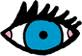 N
+y
v
fs
r
+x
Just before car slips, static friction has its maximum value so:
mg
How fast could the car go if μs = 0.7 ?